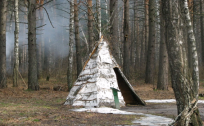 Традиционное жилище шорцев
Областной семинар  2012г
Мастер-класс
Подготовили: Л.Г.Полева
О.Г.Гоголева
Балаган (шалаш). Вообще же, традиционное переносное жилище шорцев называлось одаг - нечто среднее между чумом и шалашом. Климат здесь был не так суров, как на севере, а промыслы были не столь далеко - поэтому одаг был именно промысловым жилищем типа палатки, а не летним домом.
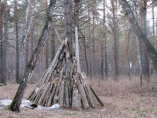 Свадебный одаг из бересты, в котором молодожены проводили свадьбу и жили некоторое время после:
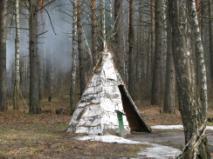 Шорский улус (усадьба) Кезек
Музей-заповедник «Томская писаница»
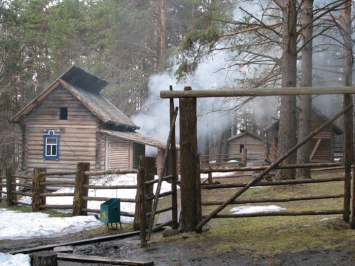 "Эм" - жилой дом. Изба-четырехстенок с характерной кровлей. Рублена из полубревен с прокладкой бересты между ними. Наличники делали русские мастера:
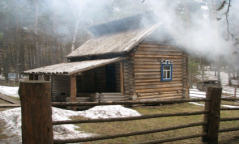 Более примитивное жилище - сенек, пришедший в свое время на смену юрте. По сути - курная изба. К началу ХХ века сенеки использовались как летние кухни:
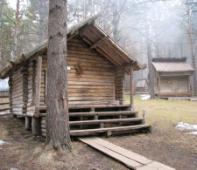 Амбары:
Одним из национальных видов хозяйства шорцев было собирание орехов.
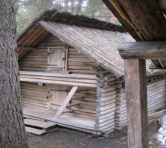 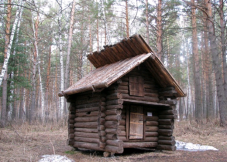 ореховый амбар:
И баня со смешным названием "мылча".
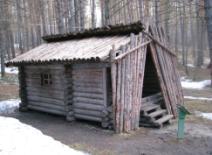 Эскиз творческой композиции«Шорский улус»
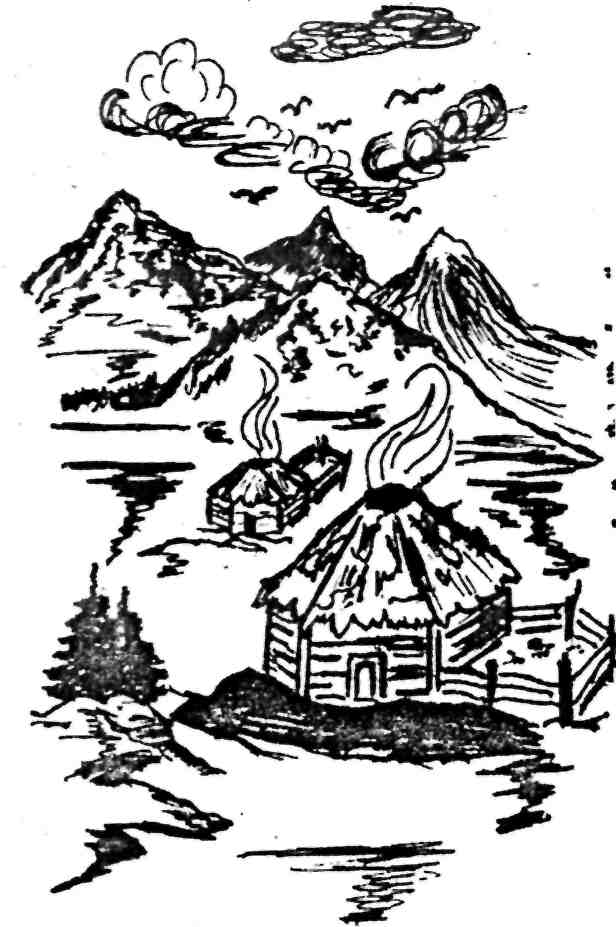 Технология выполнения
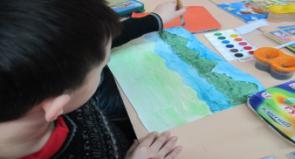 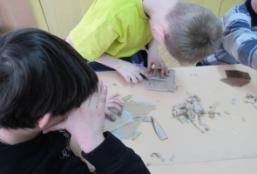 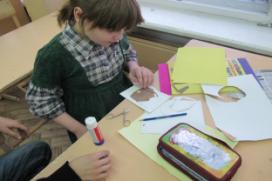 Технология выполнения
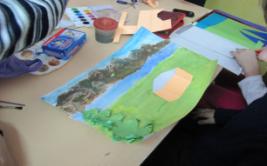 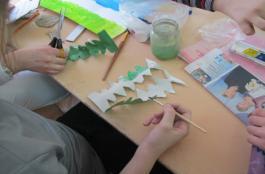 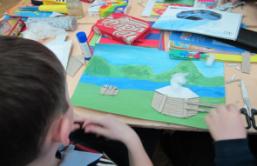 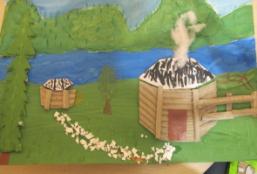 Детские работы
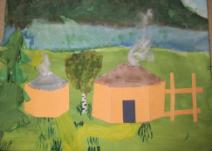 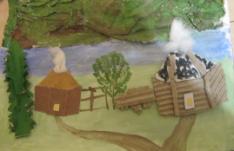 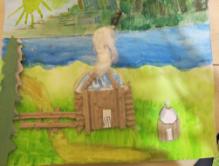 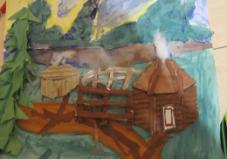 Приглашаем принять участие в мастер-классе.Желаем успеха!
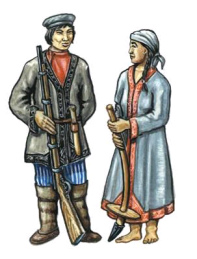